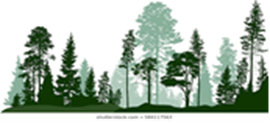 Gozdna olimpijada
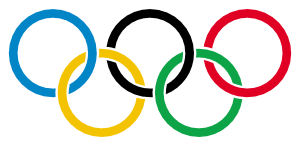 Met storža
Plezanje na drevo
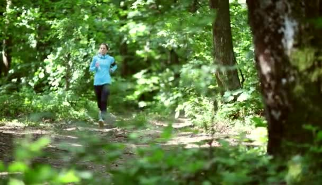 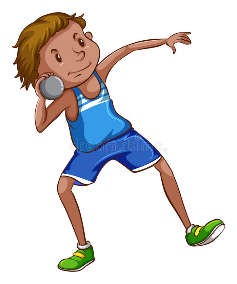 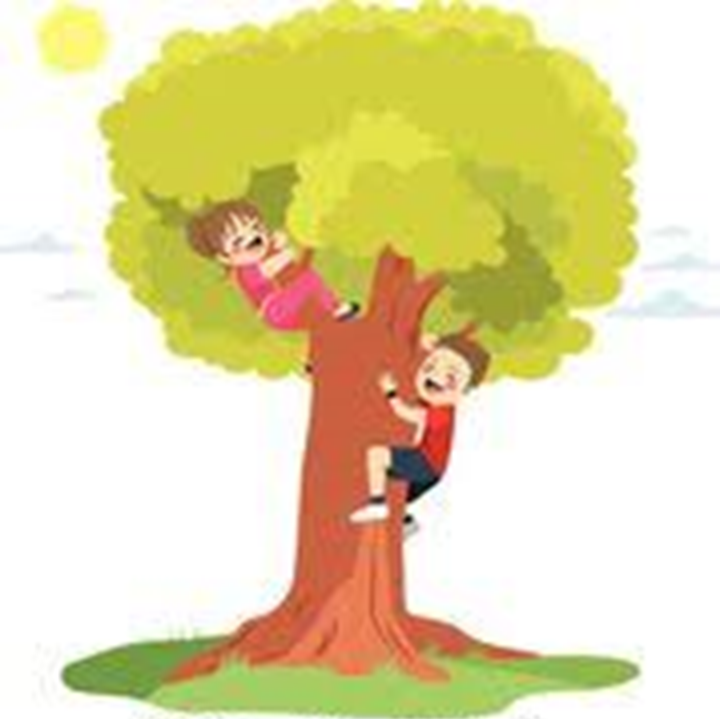 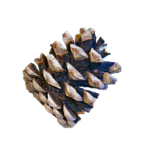 Tek v gozdu
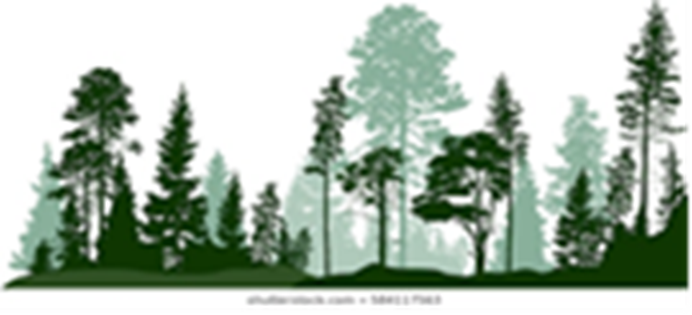 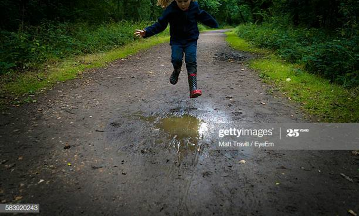 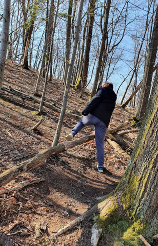 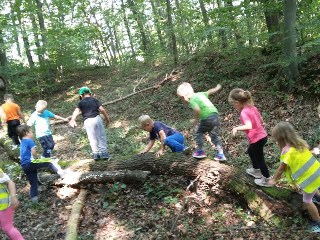 Skok čez luže
Tek ali hoja čez ovire
Hoja po deblu (lovljenje ravnotežja)
Kot udeleženec olimpijskih iger si zaslužiš venec ali medaljo. Izdelaš si jo lahko iz listov dreves, travniškega cvetja ali storža.
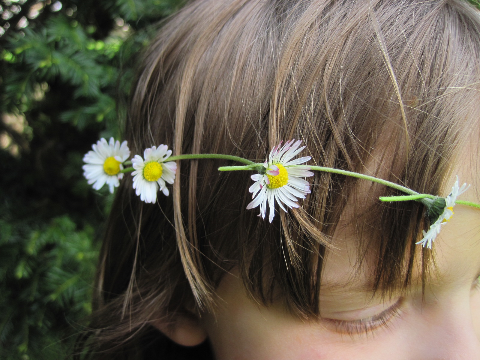 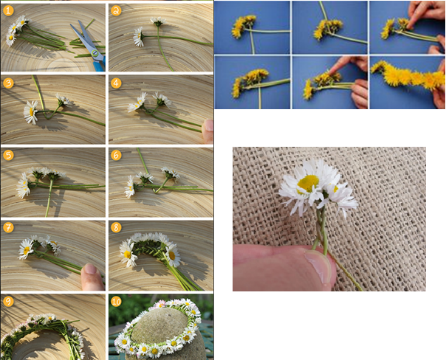 Veliko gibalnih užitkov vam želimo vzgojiteljice Urška, Renata in Metka.